Elektrisk energi och effekt
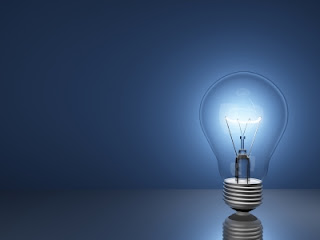 Elektrisk effekt
Elektrisk effekt anger hur många elektroner som förflyttas av spänningen varje sekund.
Effekten beräknas genom att multiplicera spänningen med strömstyrkan.
Formel: 	P=UI
Enheten för effekt är watt (W).
Exempel: Hur stor effekt ”tål” en 10 amperes säkring i ett hus?
		U = 230 V
		I = 10 A
		P = U  I = 230 V  10 A = 2300 W
Kopplar man t.ex. en vattenkokare på 1000 W, en mikro på 900 W och en brödrost på 500 W till samma uttag, blir det totalt 2400 W och säkringen går…
Elektrisk energi
Den elenergi en apparat förbrukar beräknas genom att multiplicera apparatens effekt med brukstiden.
Formel:	E=Pt
Enheten för elenergi är kilowattimmar, kWh.
Exempel: Hur mycket kostar det att använda en hushållsmaskin med effekten 500 W i 3 timmar om elen kostar 1 kr/kWh?
		P = 500 W = 0,5 kW
		t = 3 h
		E = P  t = 0,5 kW  3 h = 1,5 kWh
		Kostnaden blir 1,50 kronor.